EQ: What is printmaking?
Learning Target
I can create prints using different relief printmaking techniques
[Speaker Notes: take notes of what process we are doing for that day
Rainbow Roll
Offset 
Reduction Print

edition]
What is printmaking?
A way of making art by transferring an image to paper with a block, plate, stone or screen
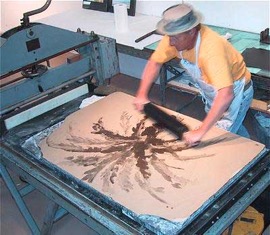 Plate
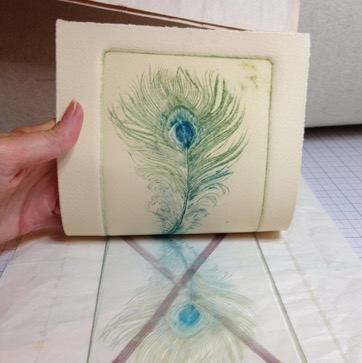 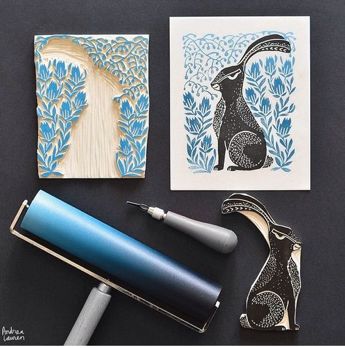 Block
Stone
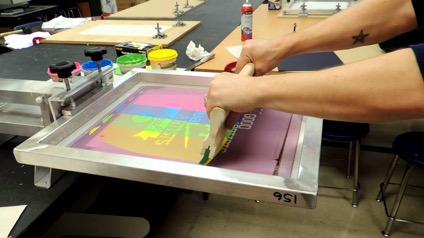 Screen
Relief
PRINTING
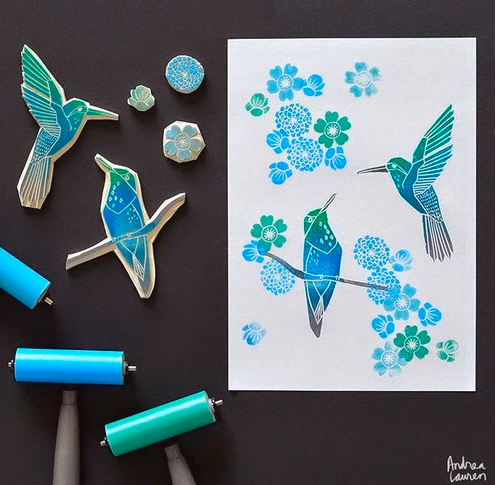 Relief
PRINTING
What ever you carve on the block will be backwards!
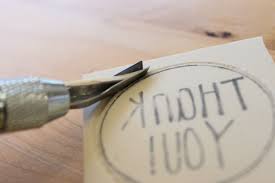 Name that Tool
V Gauge
Name that Tool
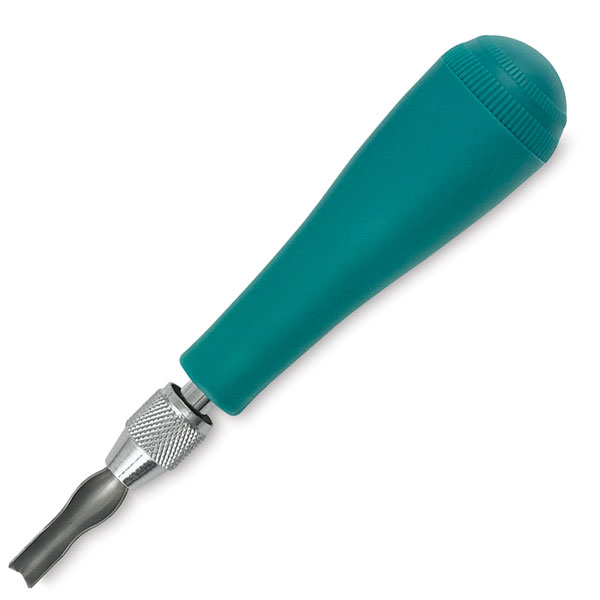 Carving Tool
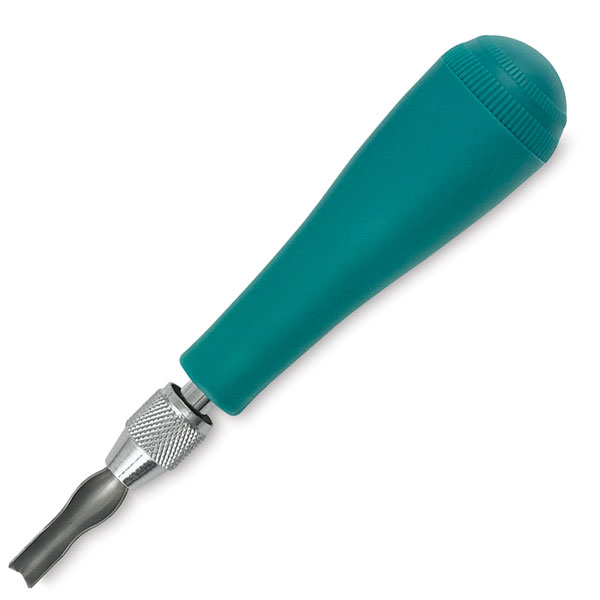 Name that Tool
Brayer
Name that Tool
Printing block
Step 1
Draw a design using my initials onto the tracing paper using pencil
fill the space with your design!
Try not to use just lines
Step 2
Transfer the tracing paper onto the rubber block
The pencil lead needs to be touching the block
Hold it VERY still during this process
Step 3
Carve away the negative space
Carve what you DON’T want to print
Step 4
Print using each process repeatedly creating a pattern 
What color ink(s)?
What color paper?
Print Vocabulary
What is a rainbow roll?
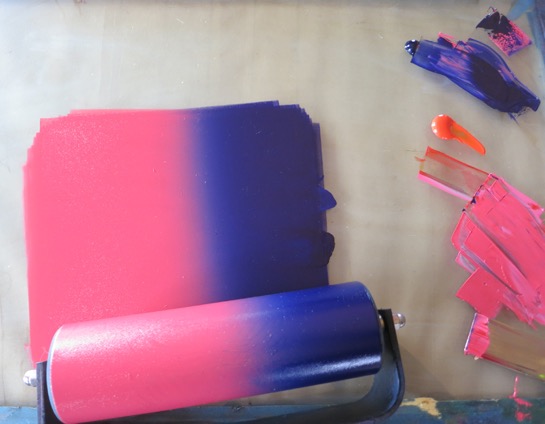 Print Vocabulary
Rainbow roll- two or more colors printed at the same time!
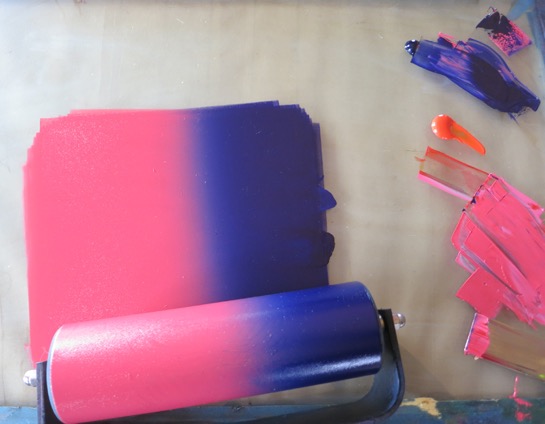 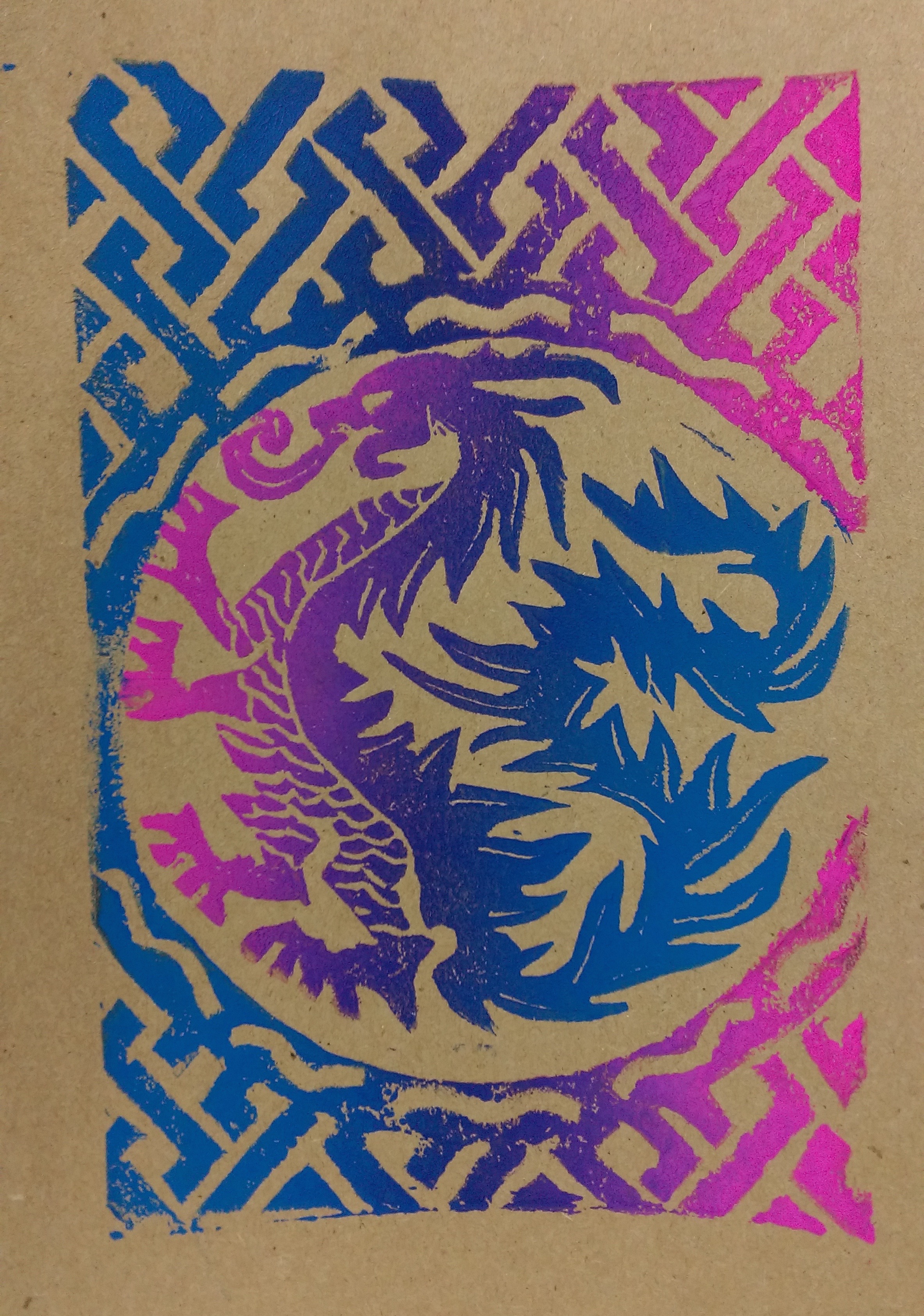